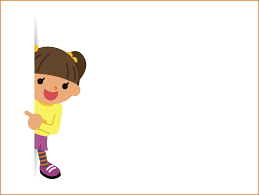 Неделя безопасности
Выполнила воспитатель МБДОУ № 74
Новопашина Татьяна Павловна
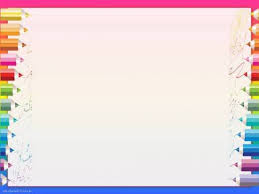 Вид проекта – информационно-творческий Продолжительность – долгосрочный ( весь учебный год) Участники - воспитанники подготовительной группы. 


Ожидаемый результат:
Расширение кругозора воспитанников;
Повышение культуры поведения детей в общественных местах, 
На улице, в транспорте;
Безопасного поведения дома.
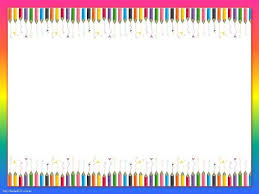 Цели и задачи:
Закрепить знания детей о основах безопасности в жизни,
знания о правилах пожарной безопасности. Профессии «пожарный» и правилах поведения при пожаре. 
Развить у детей представление об опасных для жизни и здоровья предметах, с которыми они встречаются в быту, об их необходимости для человека, о правилах пользования ими.
Уметь разделять предметы быта, на опасные и безопасные.
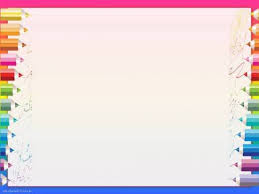 Подготовительный этап
Постановка целей и задач
Составление календарно тематического плана
Подбор наглядно-иллюстративного материала
Подбор художественной литературы по теме
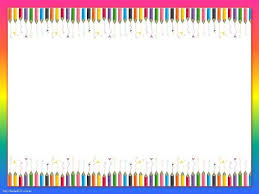 Основной этап

Работа с детьми
Непосредственная образовательная деятельность
Совместная деятельность воспитателя и детей
Самостоятельная деятельность детей

Работа с родителями
Проведение консультаций
Беседы
Оформление уголка ПДД ( в течении года)
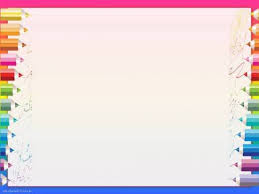 Заключительный этап
Обобщение результатов работы в виде выставки рисунков
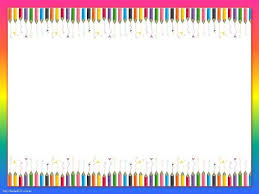 Чтение художественной литературы
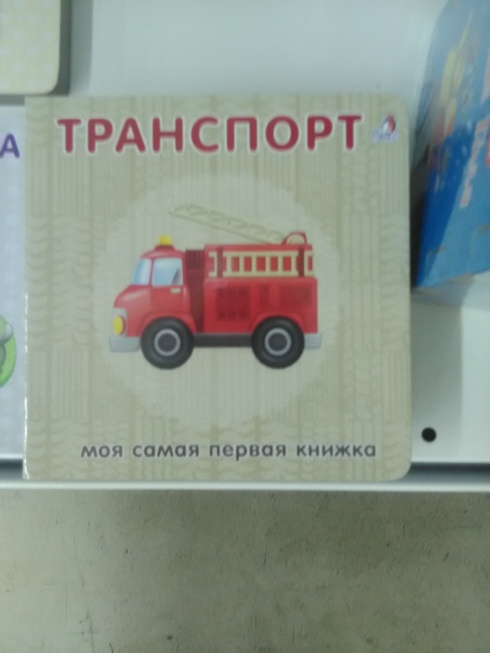 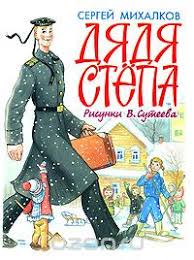 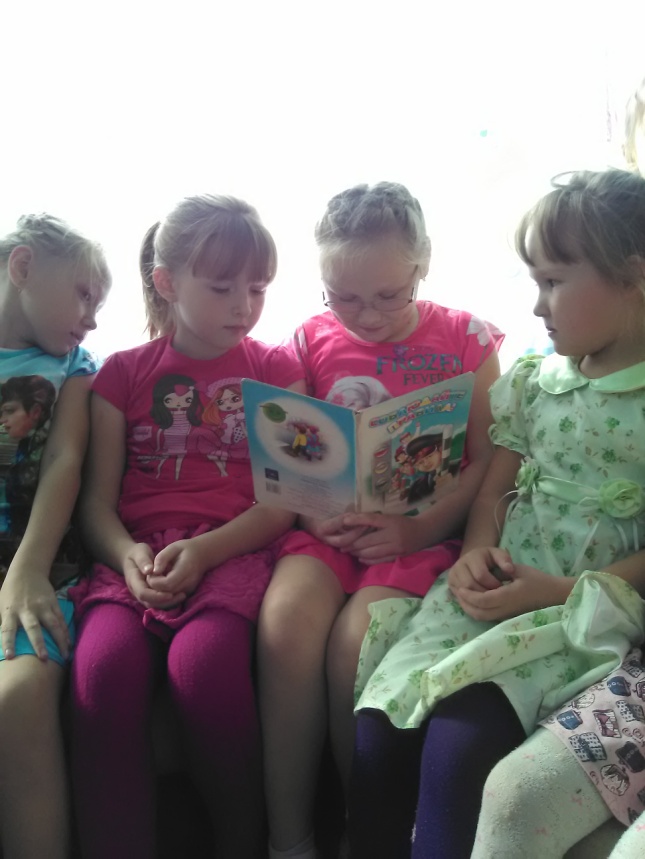 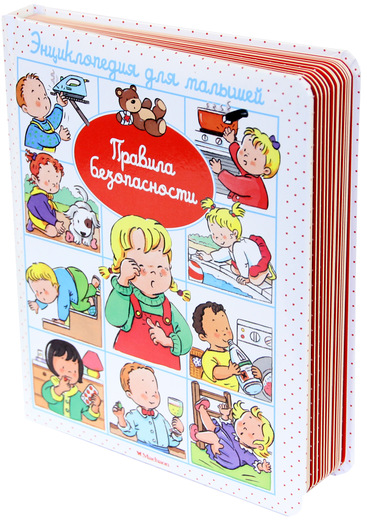 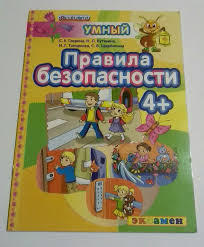 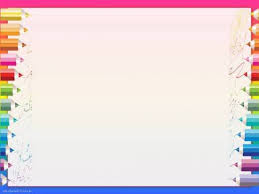 Пожарная  безопасность
               Беседы по картинкам
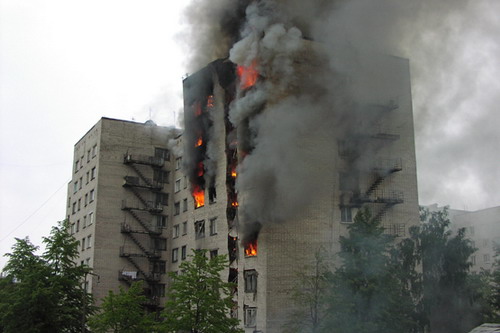 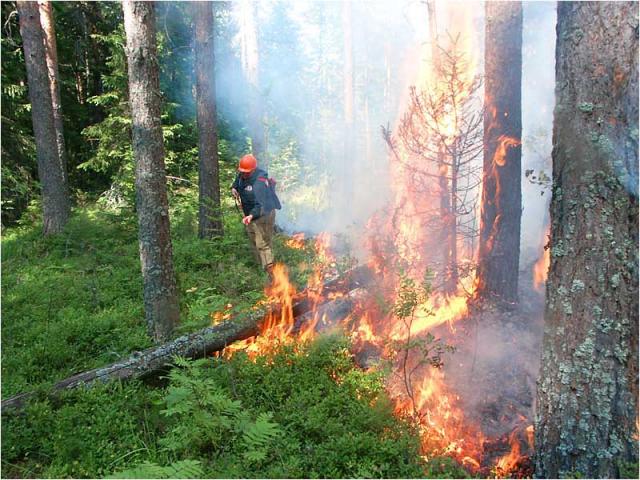 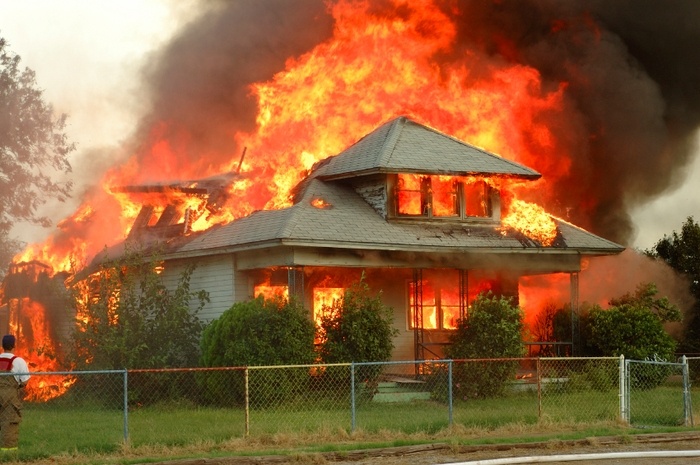 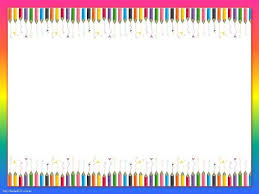 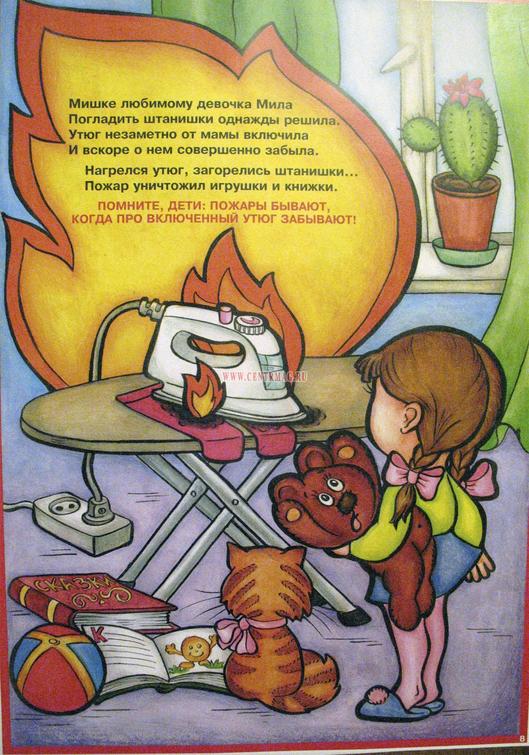 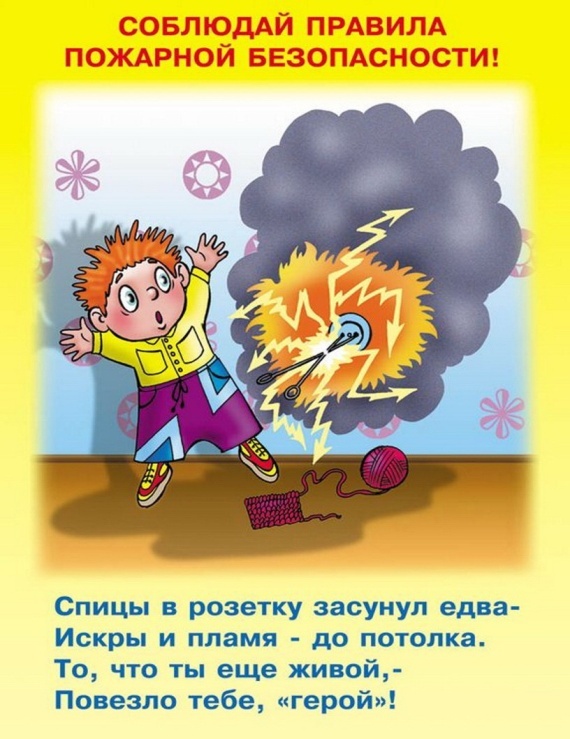 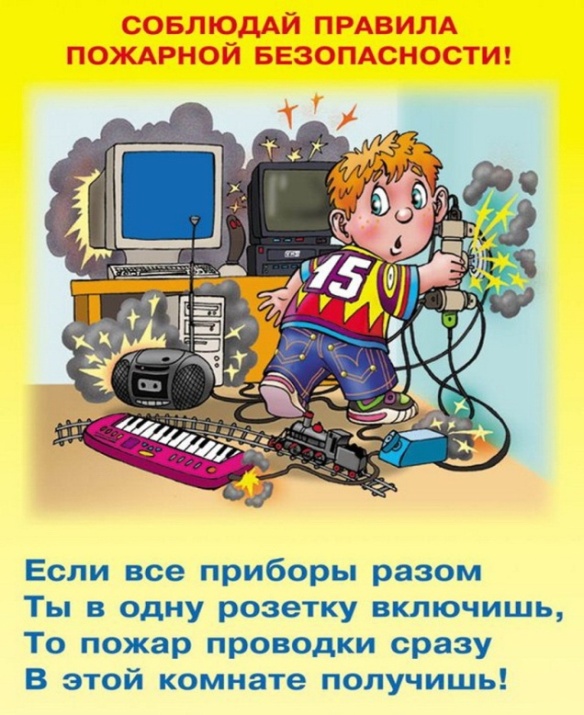 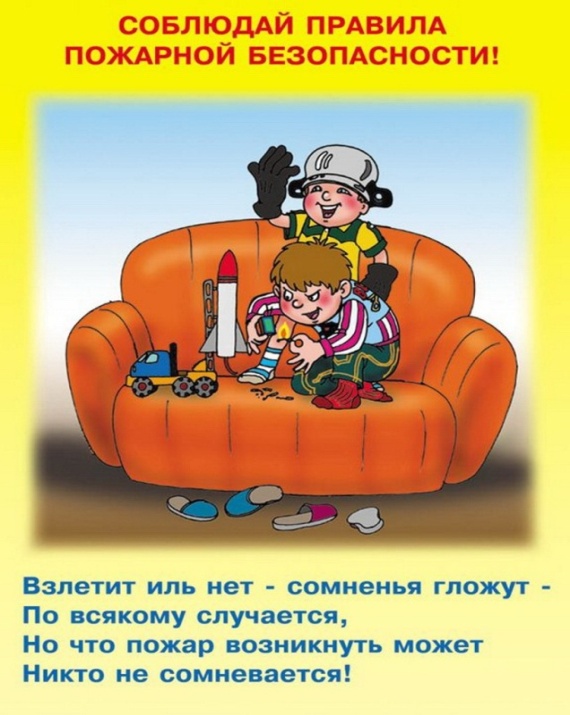 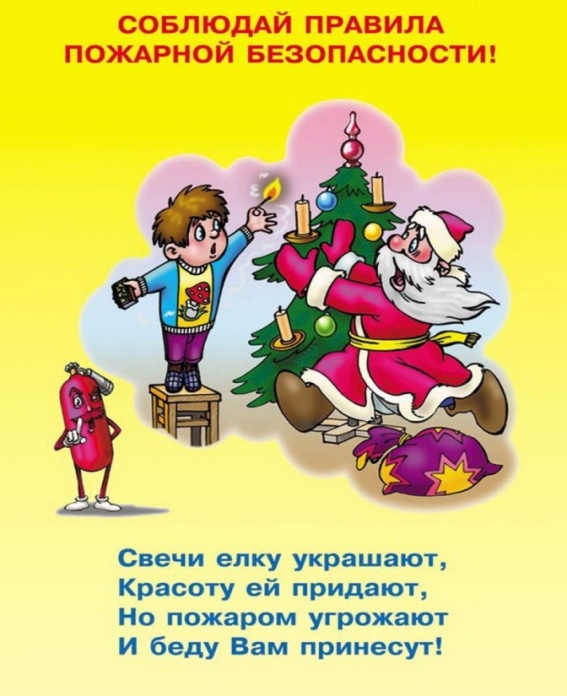 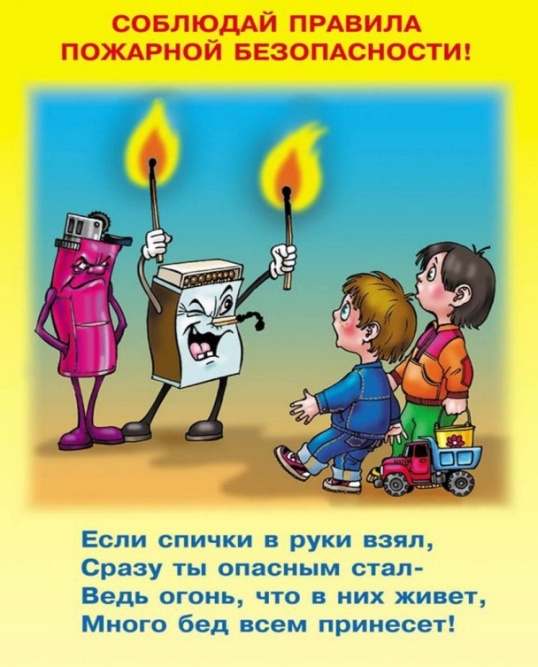 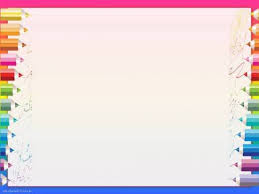 Если квартира твоя высоко
И добираться домой нелегко,
Пользуйся лифтом, 
но только учти:
В лифт с незнакомыми 
не заходи!

Могут обидеть тебя, напугать...
Можешь серьезно,
 мой друг, пострадать...

Будь осторожней, 
всегда берегись
И с незнакомцами 
в лифт не садись!
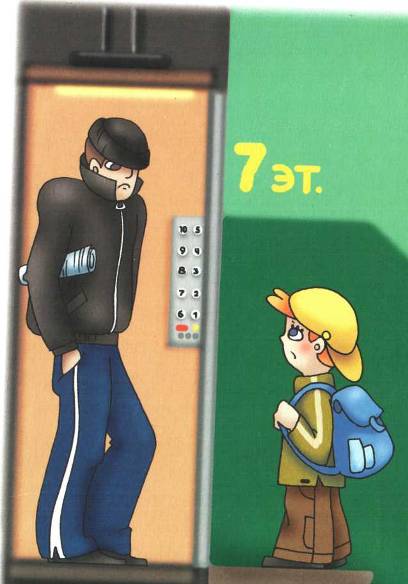 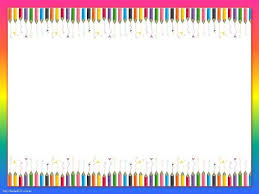 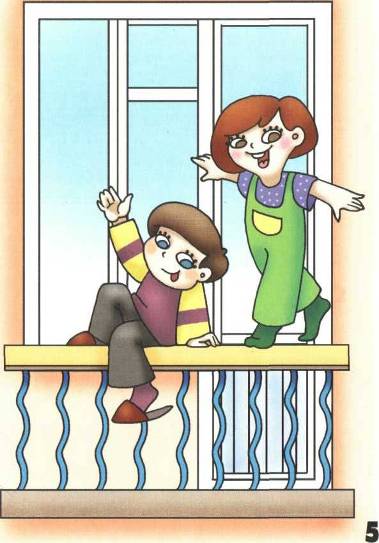 Захочешь форточку открыть
 -Старайся осторожней быть: 
На подоконник не вставай И на стекло не нажимай;
А вдруг не выдержит оно?
И расколется окно -
Ты свалиться можешь вниз.
Зачем тебе такой сюрприз?
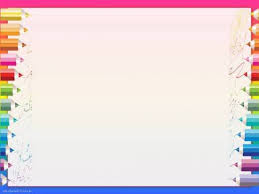 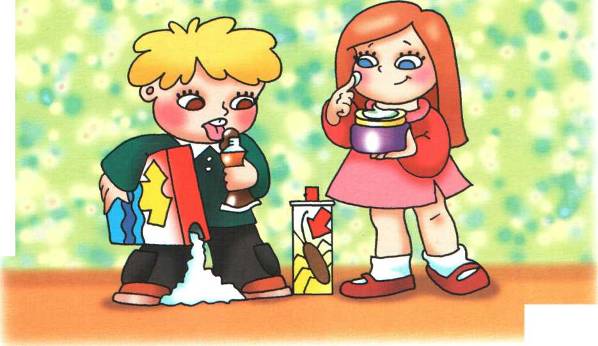 Много тюбиков и баночек
Есть в шкафах у наших мамочек.
В них хранятся средства разные,
К сожалению, опасные...
Кремы, пасты и таблеточки 
Не берите в руки, деточки: 
Эта бытовая химия
 -Как отрава очень сильная!
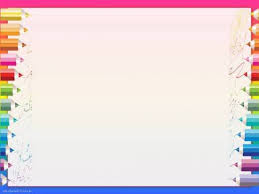 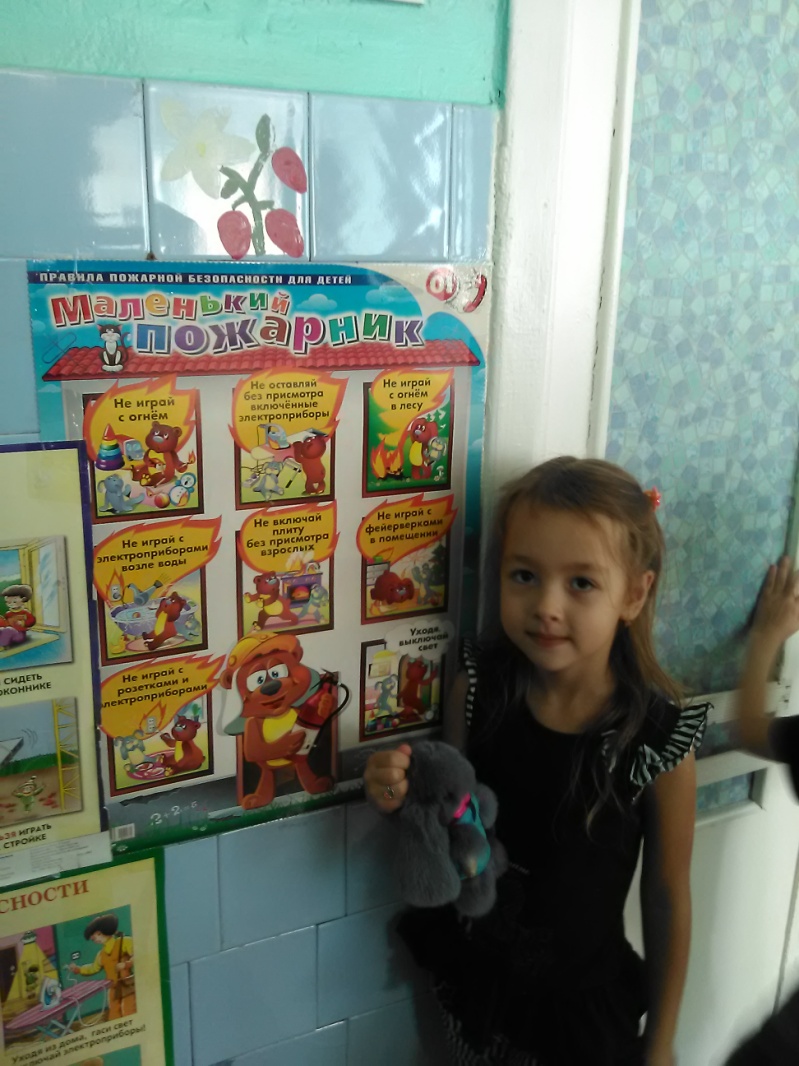 Вопросы для обсуждения
Что нужно делать если возник пожар
Почему « спички детям не игрушки!»
Куда нужно звонить если повредился?
Можно открывать двери незнакомым?
Как себя вести в транспорте?
Игра «Доскажи словечко»
 Задачи: формировать представления детей о безопасности,расширение кругозора детей, формирование социальных норм. 
Этот шар в руках недаром.
Если раньше был пожар,
Ввысь взмывал сигнальный шар —
Звал пожарных в бой с. пожаром.
Где с огнем беспечны люди,
Где изовьется в небо шар,
Там всегда грозить нам будет Злой, безжалостный...(пожар).
Раз, два, три, четыре —
У кого пожар... (в квартире)
Дым столбом поднялся вдруг.
Кто не выключил... (утюг)?
Красный отблеск пробегает.
Кто со спичками... (играет)?
Стол и шкаф сгорели разом.
Кто сушил белье над,...(газом)?
Пламя прыгнуло в траву.
Кто у дома жег... (листву)?
Дым увидел — не зевай, и пожарных...(вызывай)!
Помни каждый гражданин этот номер — ... (01)!
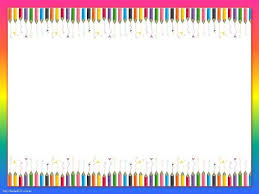 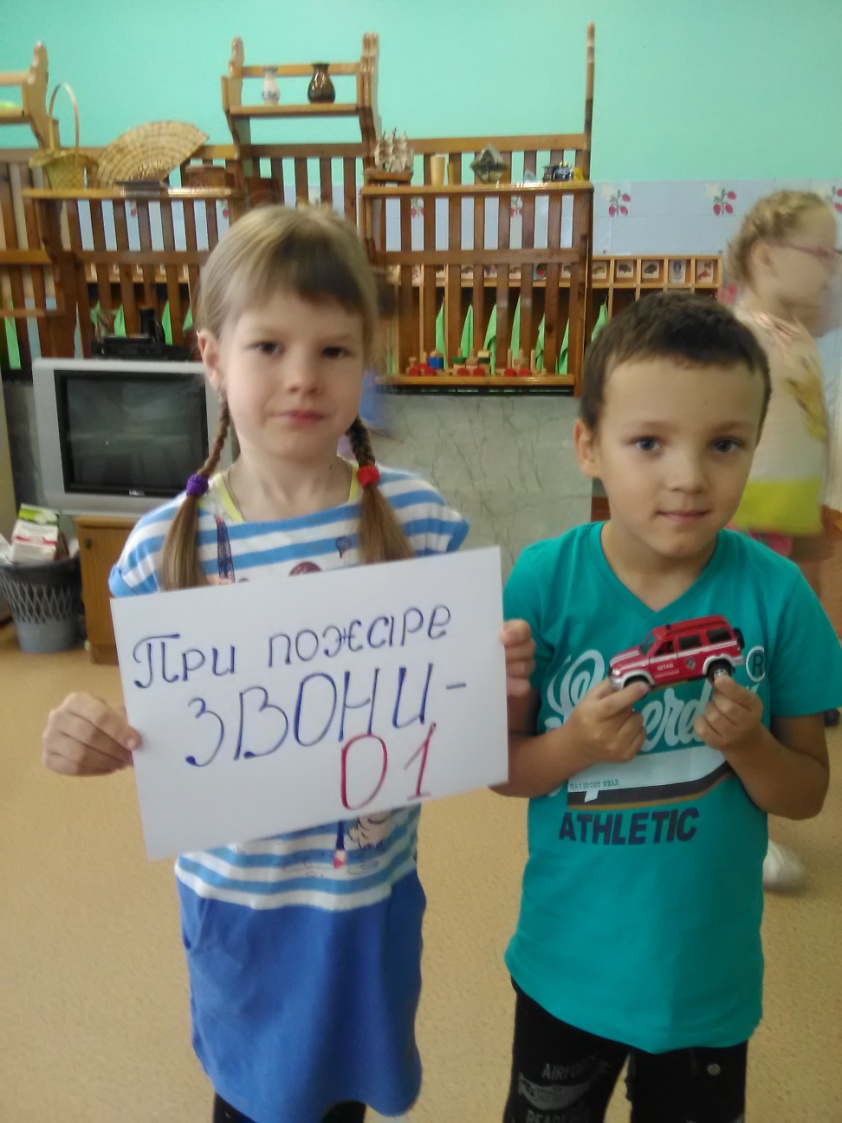 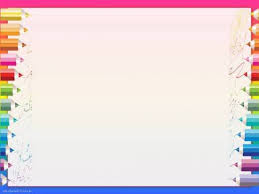 Правила поведения на дороге
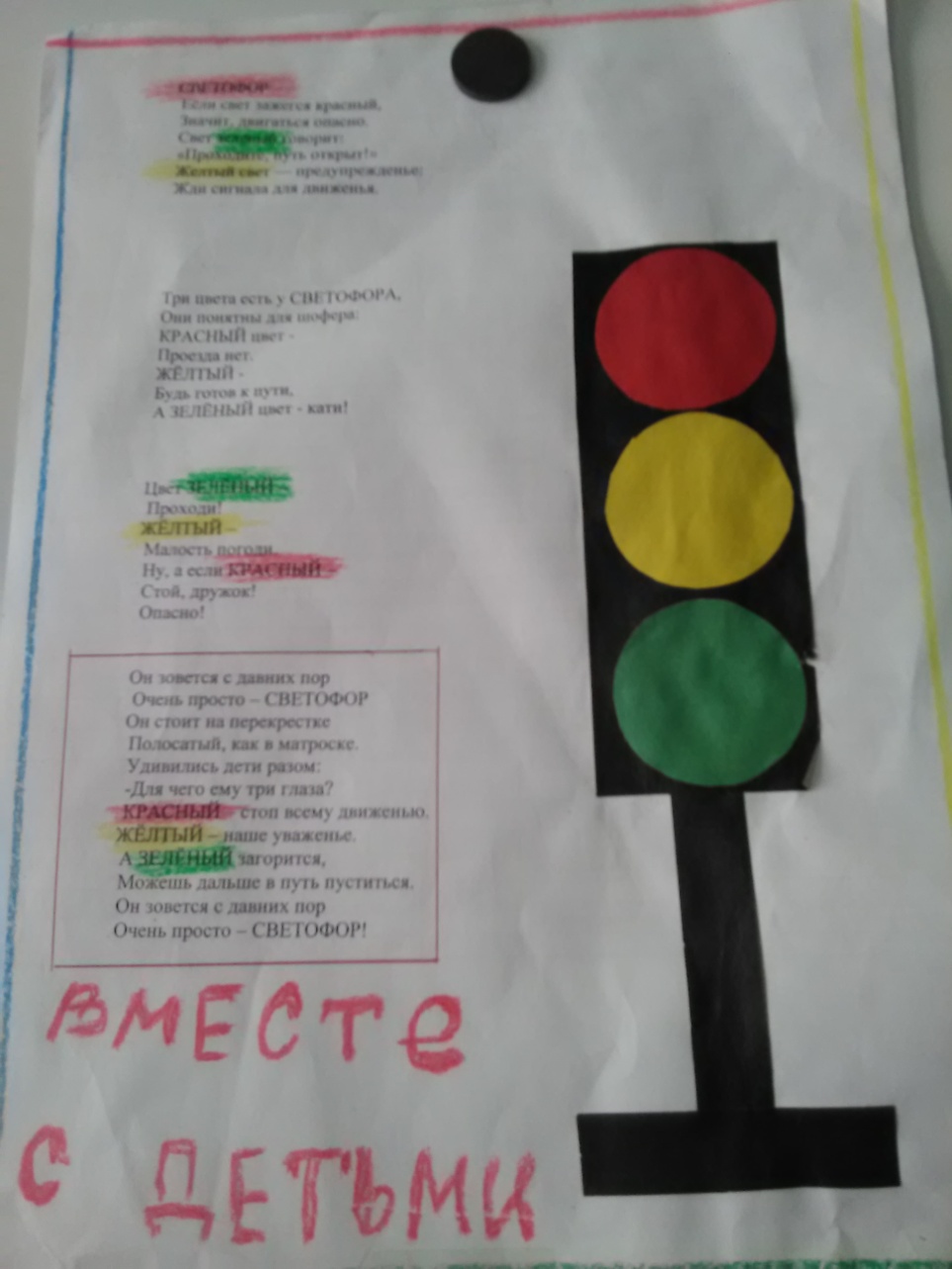 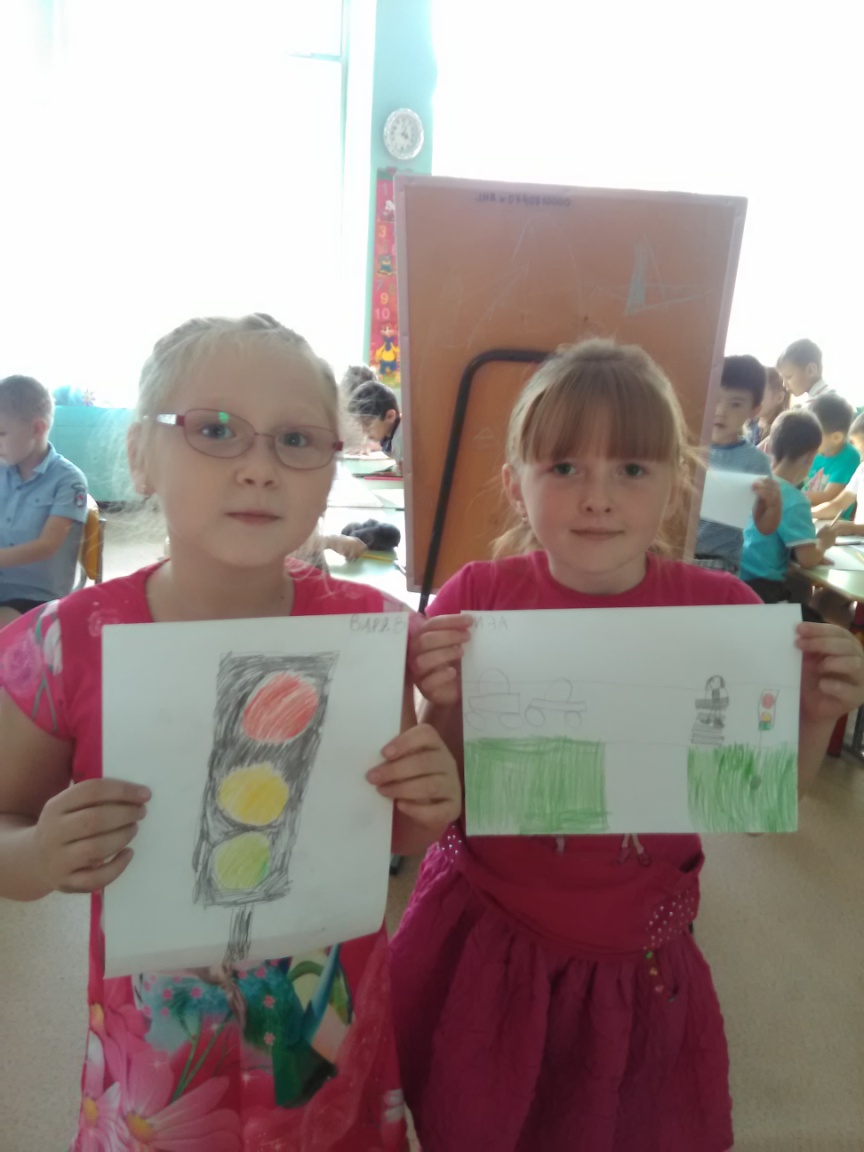 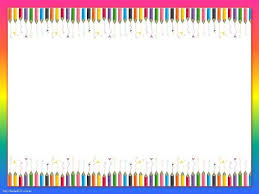 Настольные игры
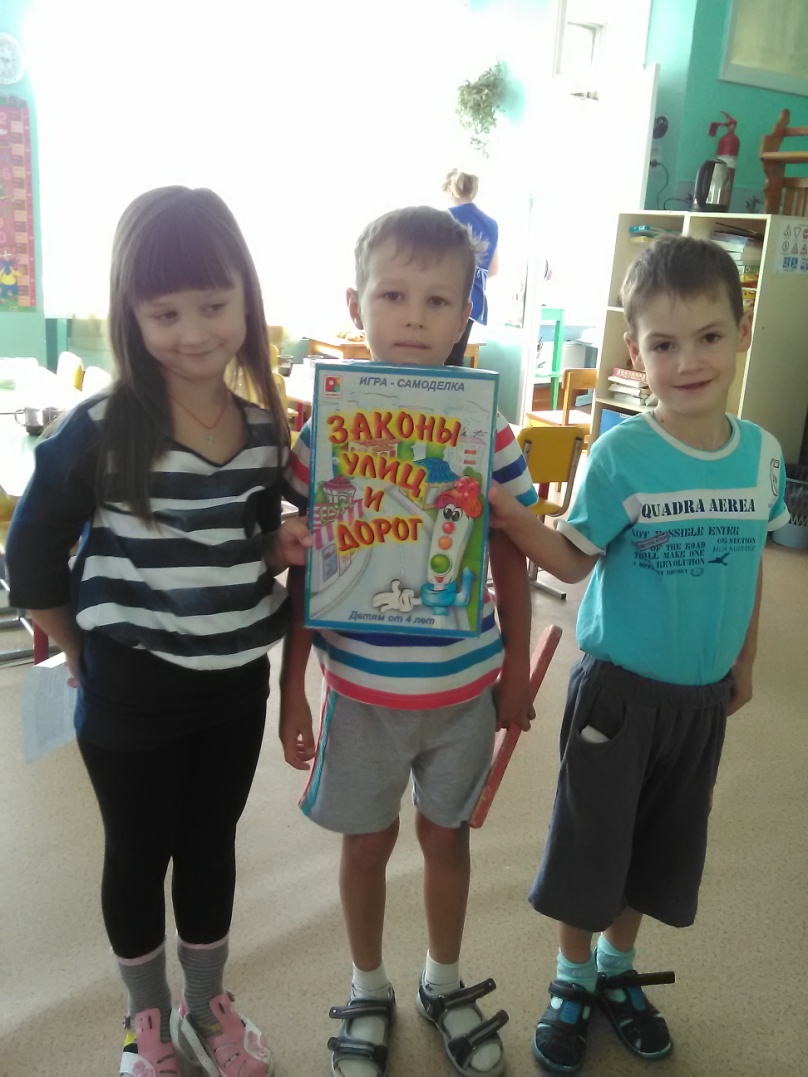 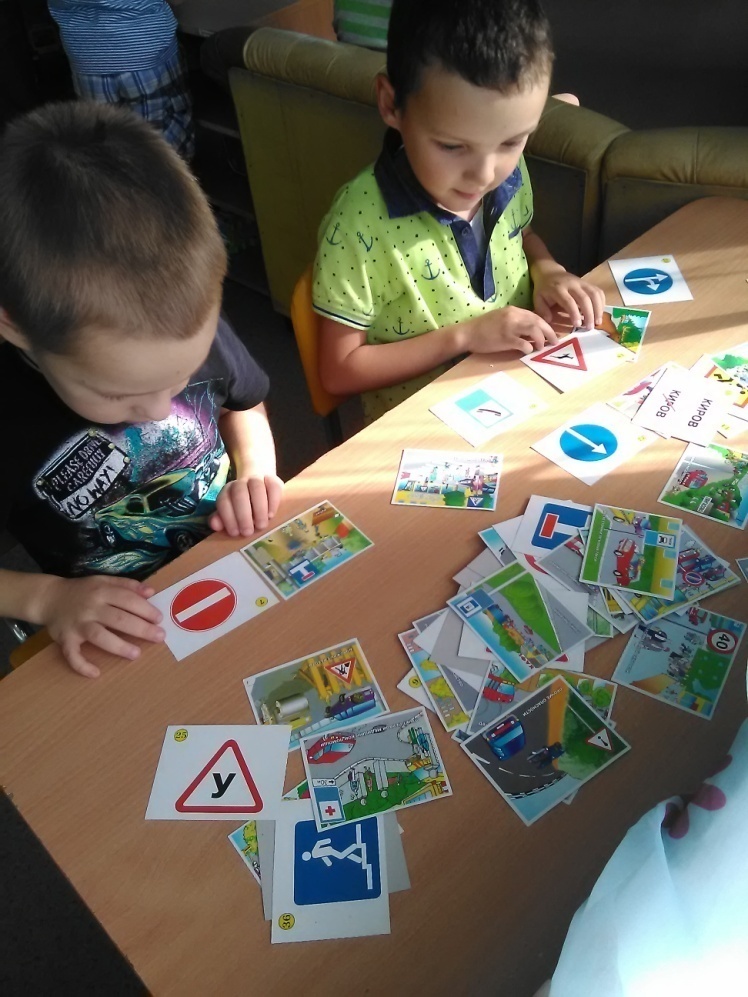 Загадки
           Задачи: развитие интересов детей, любознательности и познавательной мотивации, 
            формирование познавательных действий, становление сознания, развитие воображения и т
            ворческой активности, восприятие художественной литературы, фольклора
                       Коль бензина дашь напиться,                                        
                       Вмиг помчится колесница.  (Машина)
 
                      Внутри народу много,
                      А на спине два рога. (Троллейбус)
 
                     Есть шахматные клетки
                     На автомобиле.
                     А почему фигуры
                     Расставить позабыли?  (Такси) 

                      Не живая, а идёт,                                                                              
                      Неподвижна, а ведёт. (Дорога)
 
                   Три глаза – три приказа,                                                 
                    Красный – самый опасный. (Светофор)
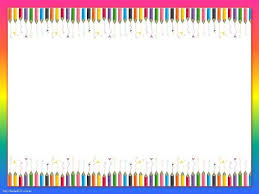 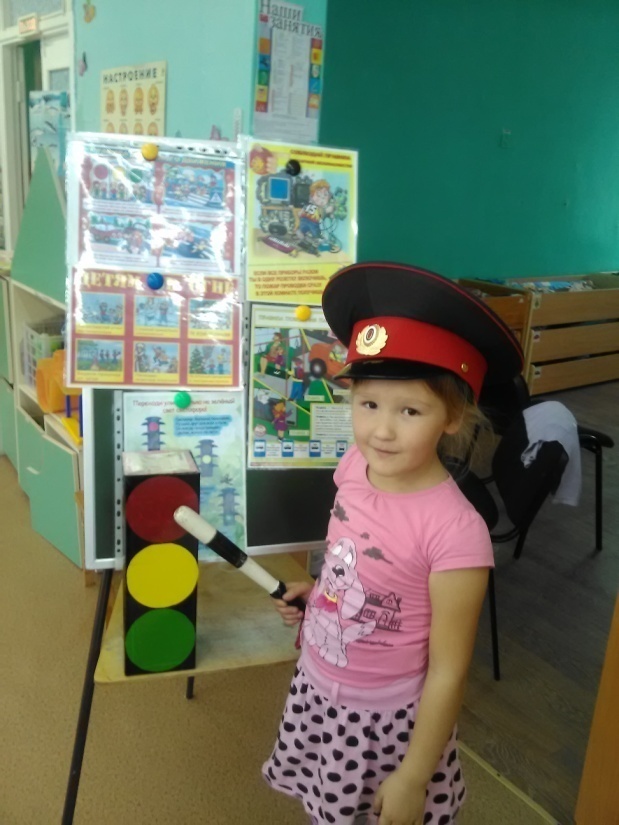 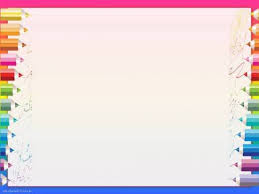 Стихотворение «Друг пешехода»
Светофор – друг пешехода,
Он стоит у перехода.
Он сигналы подает:
Ждать или идти вперед.
Светофор, светофор,
Наш помощник с давних пор!
Если вспыхнет красный свет,
Значит, перехода нет.
Если желтый – стой и жди,
А зеленый свет – иди!
Светофор, светофор,
Наш помощник с давних пор!

Вопросы для обсуждения:
-Сколько сигналов у светофора?
-Можно ли переходить улицу, если горит красный свет?
-На какой сигнал светофора можно переходить улицу?
-Почему светофор называют помощником пешехода?
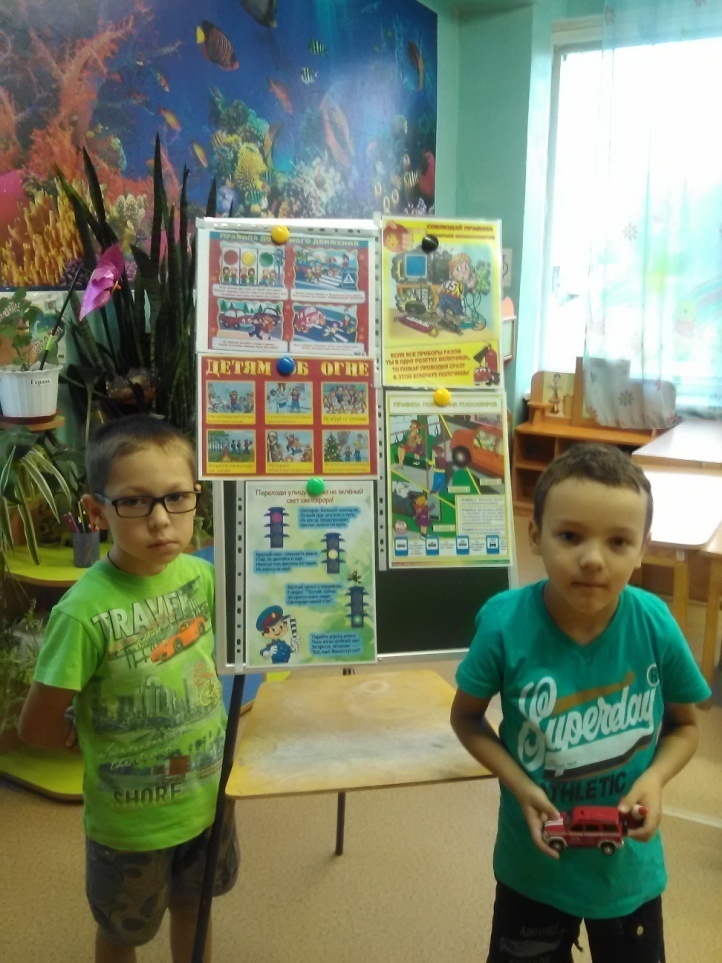 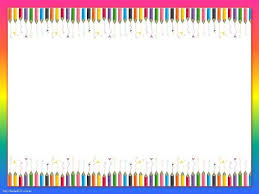 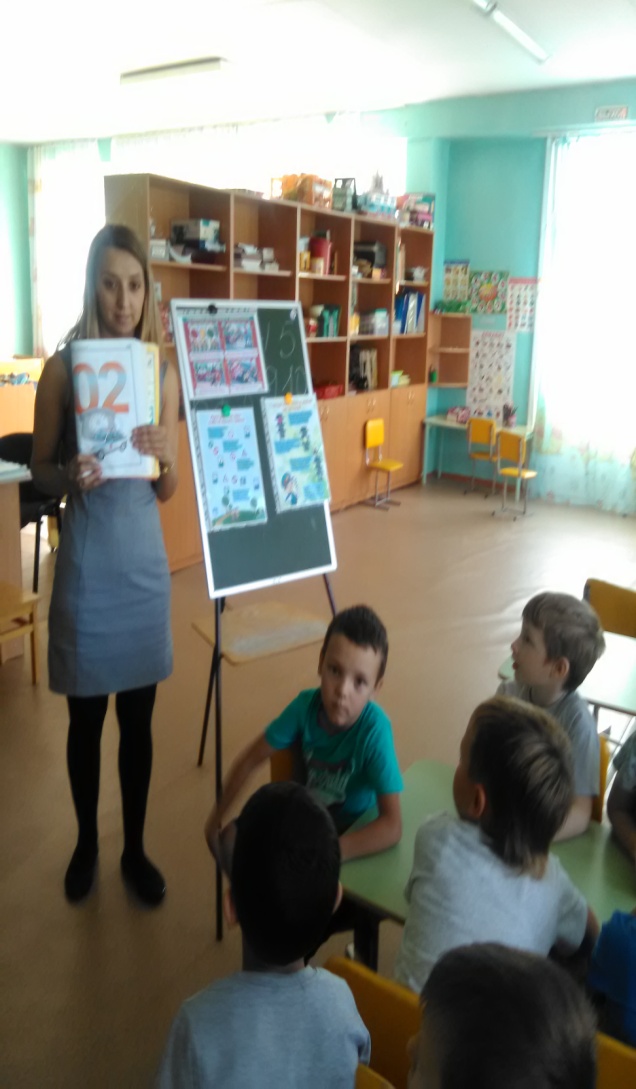 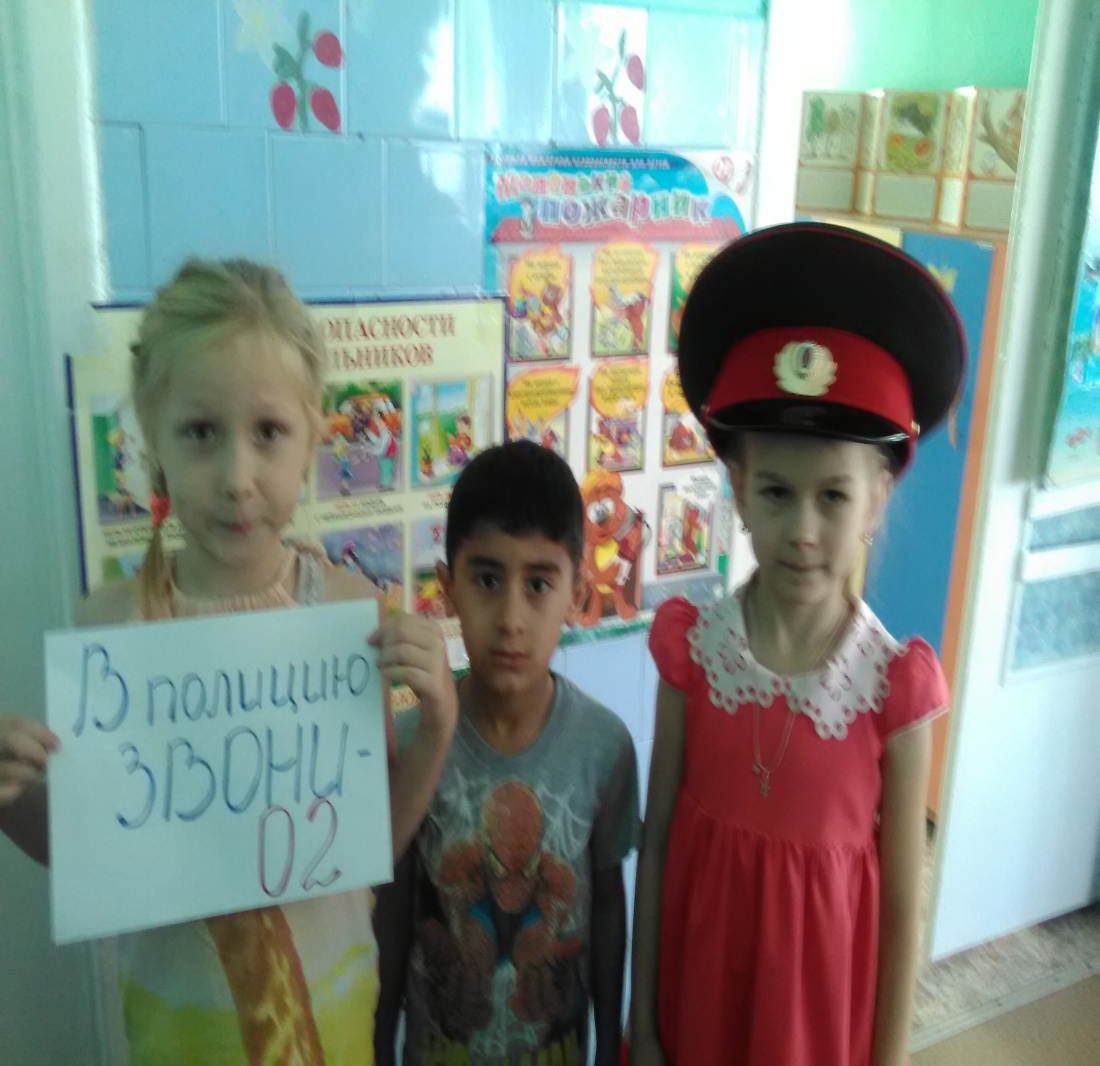 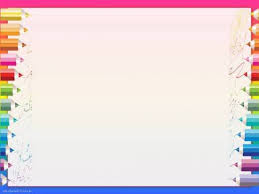 К нам приходил в гости
             театр
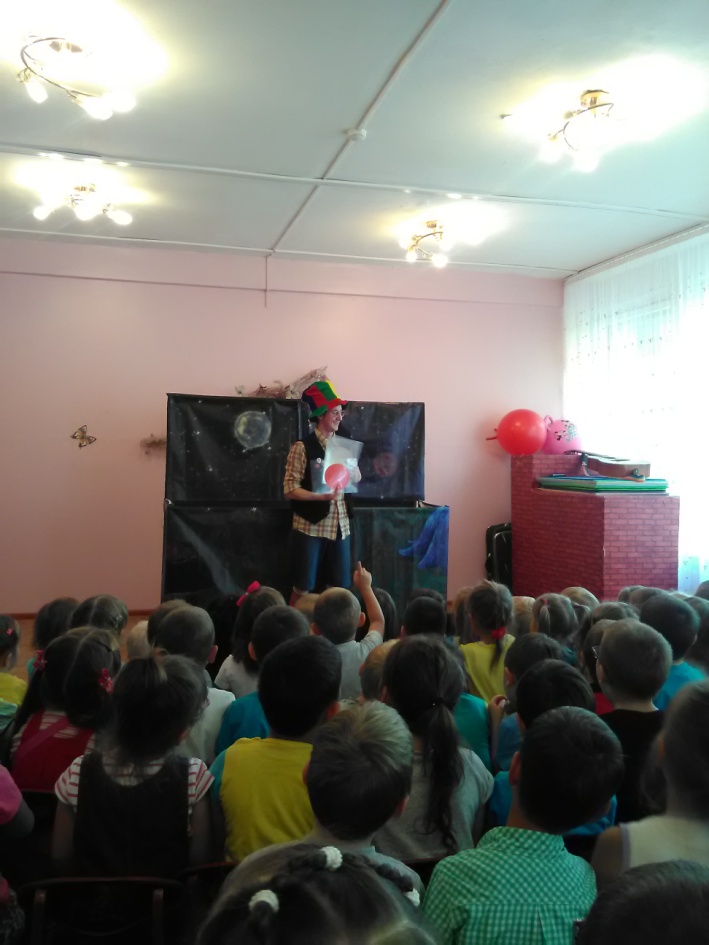 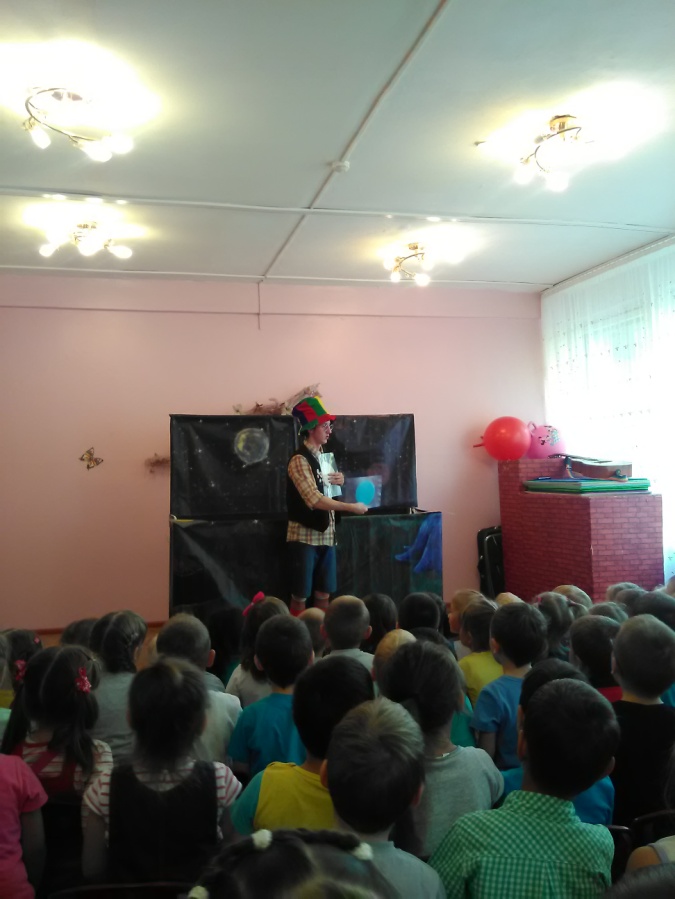 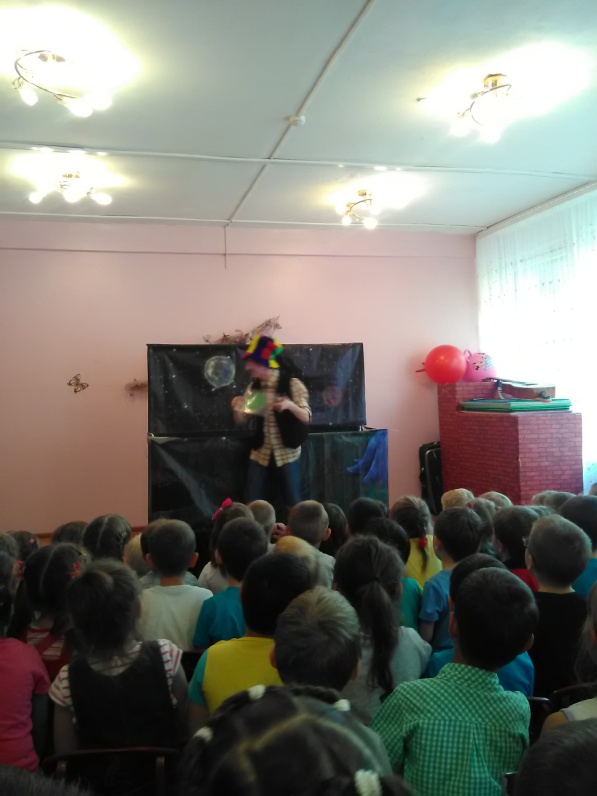 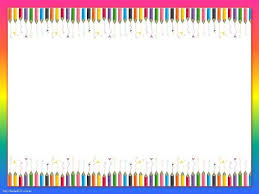 К нам приходил в  гости Гах Михаил Петрович
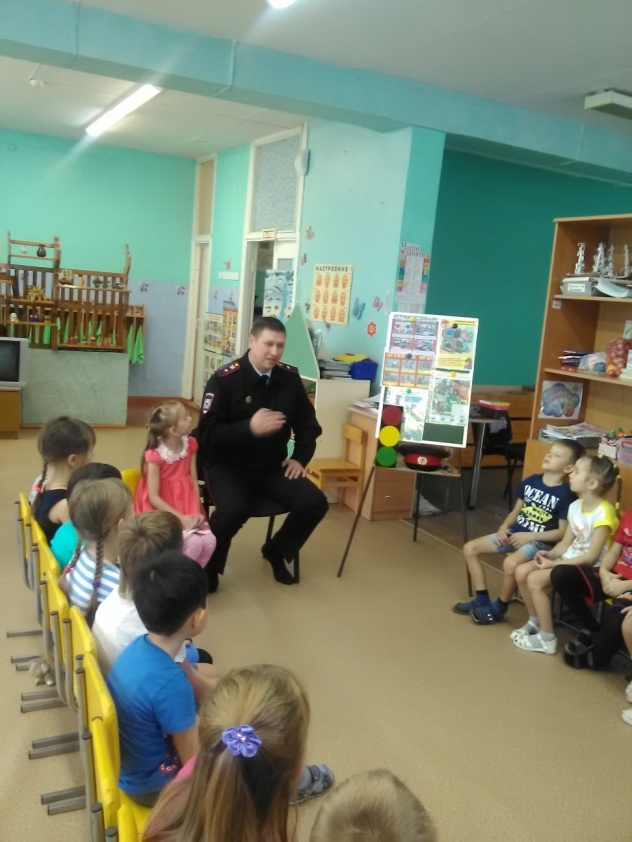 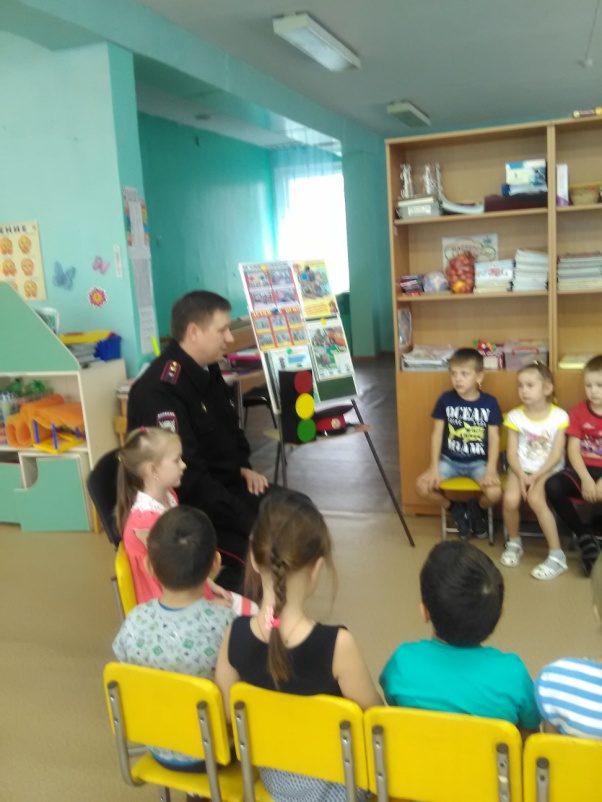 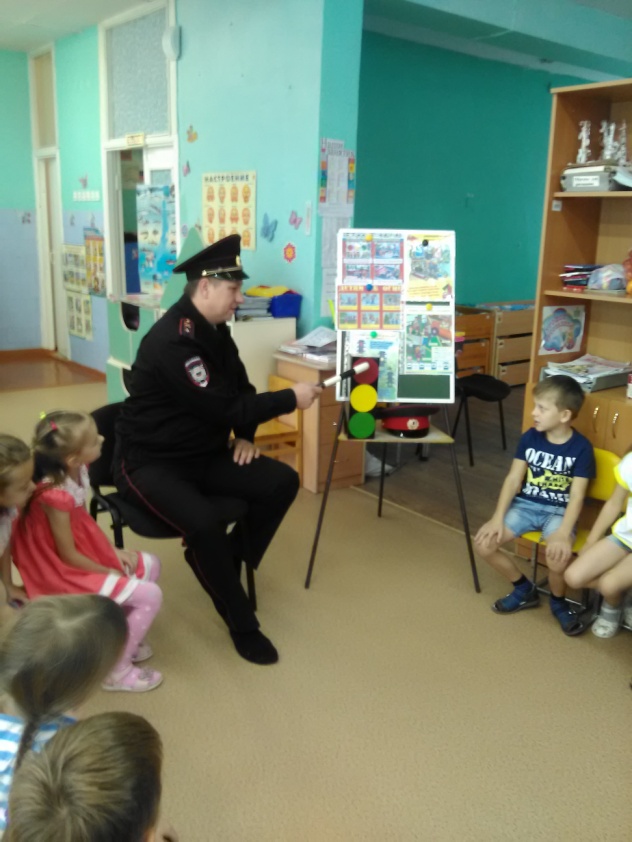 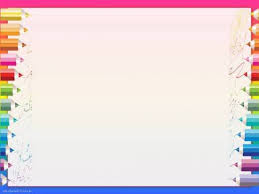 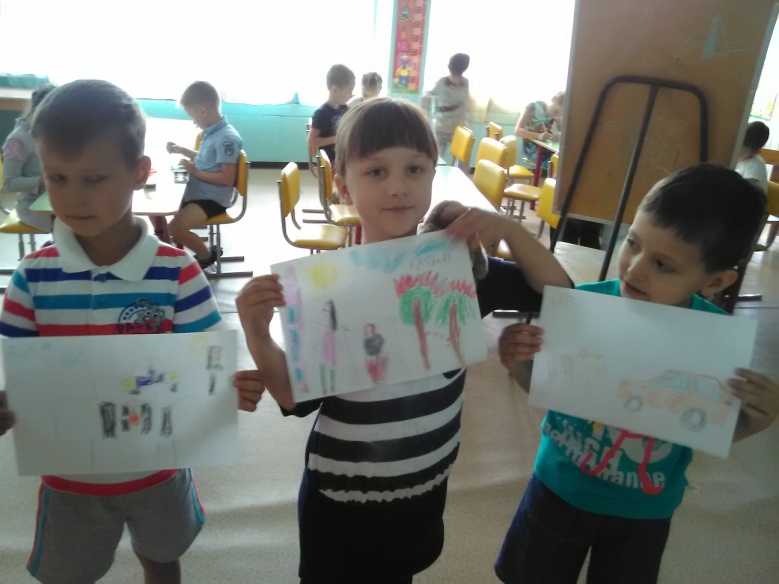 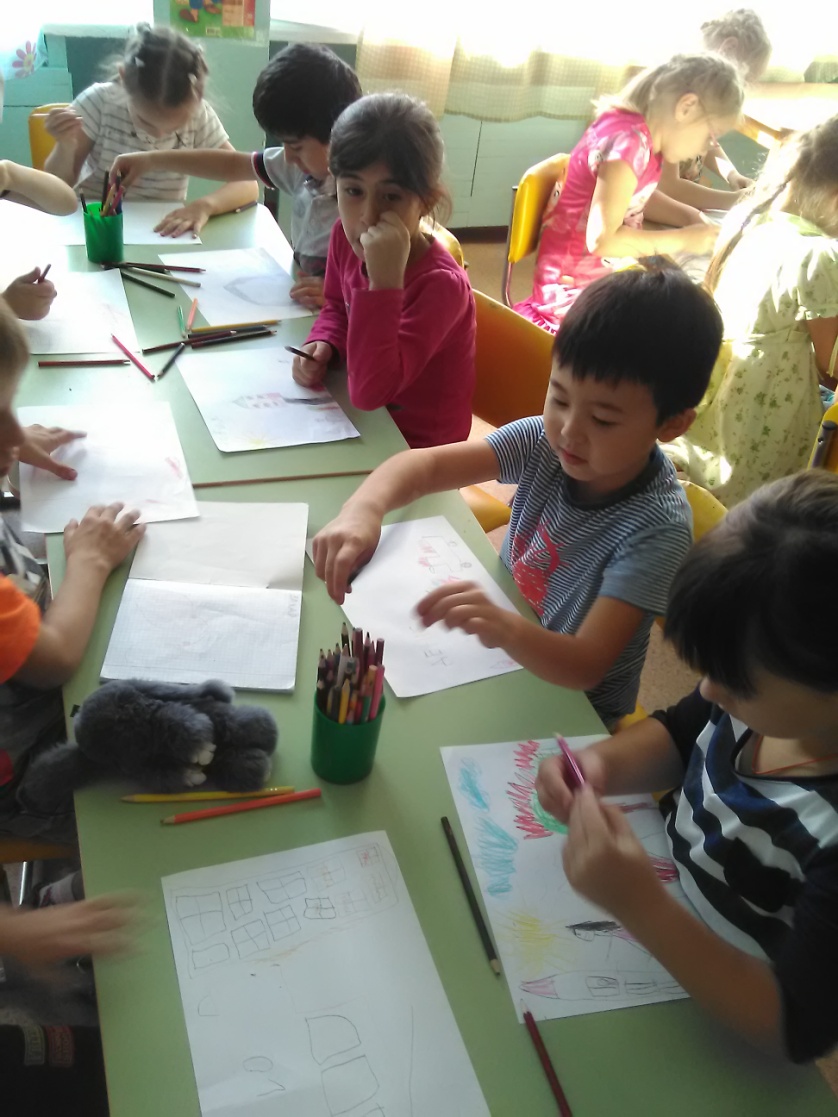 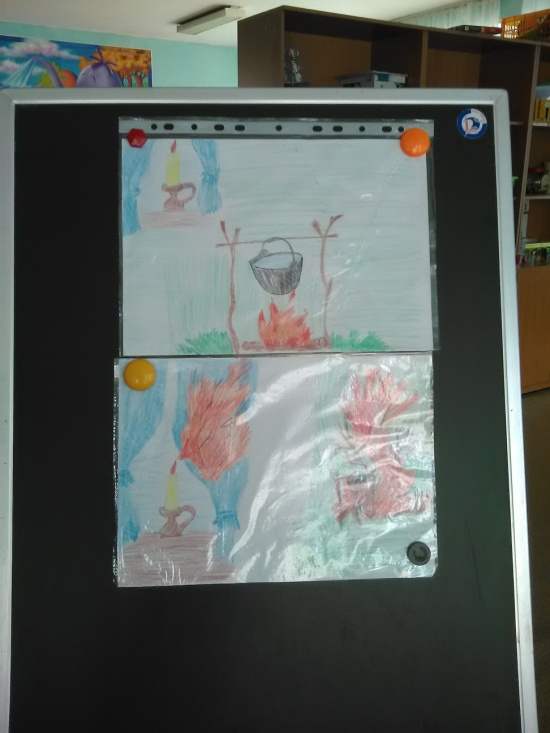 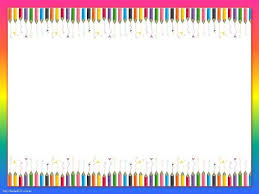 ВЫСТАВКА РИСУНКОВ ПО БЕЗОПАСНОСТИ
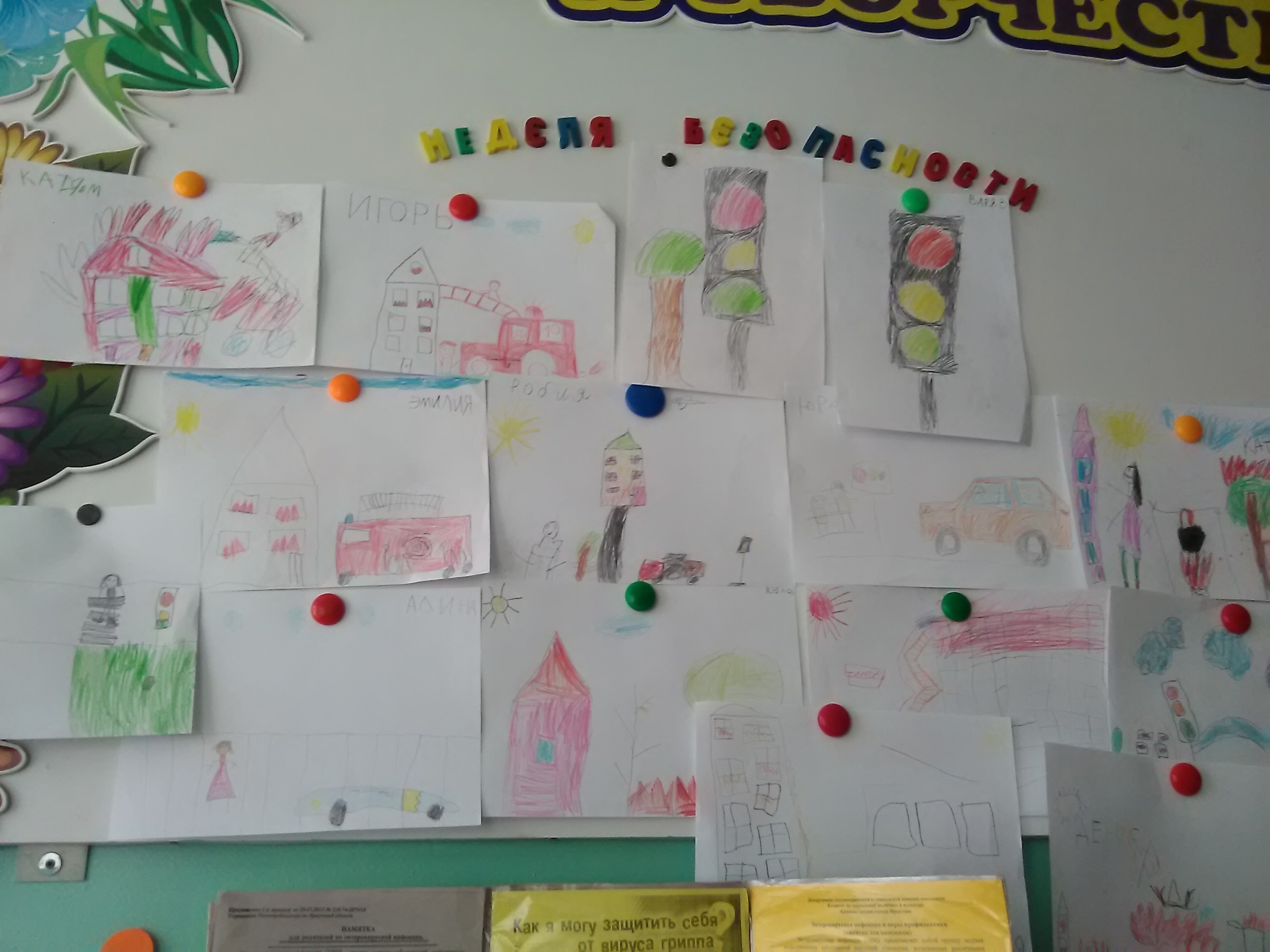 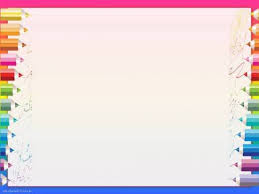 Уголок для родителей
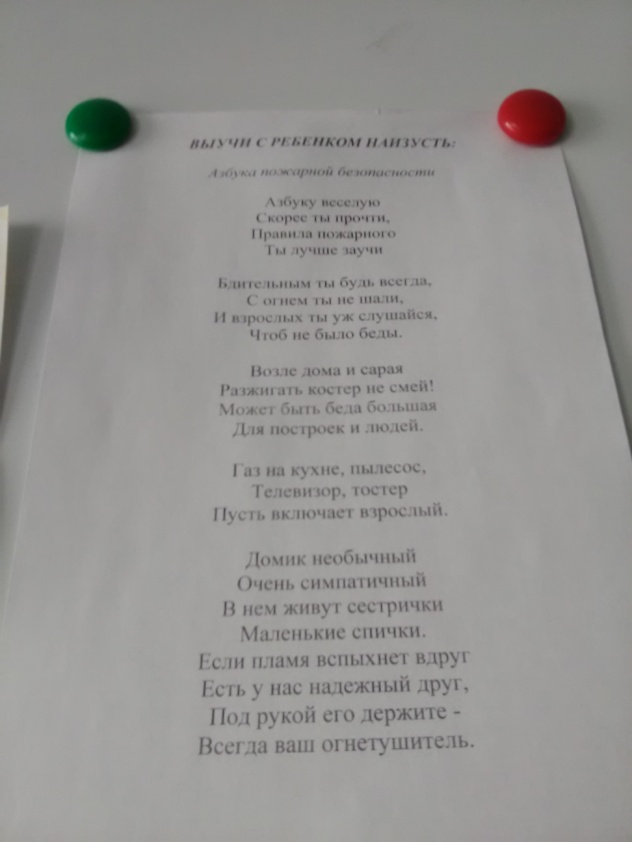 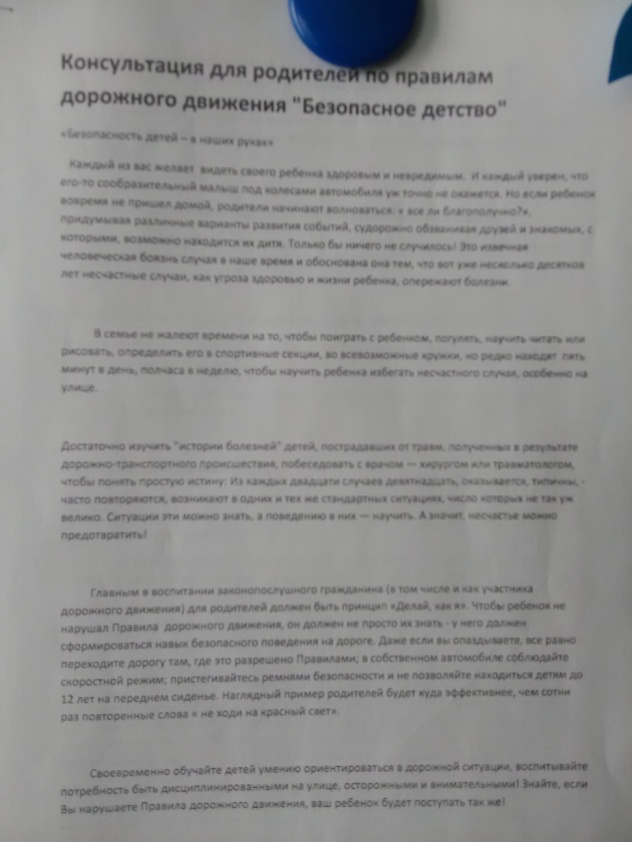 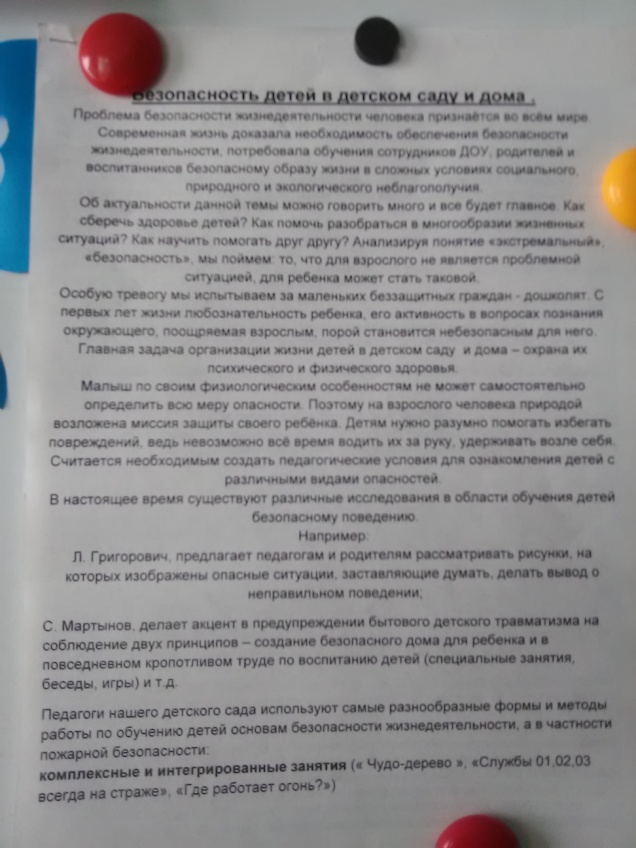 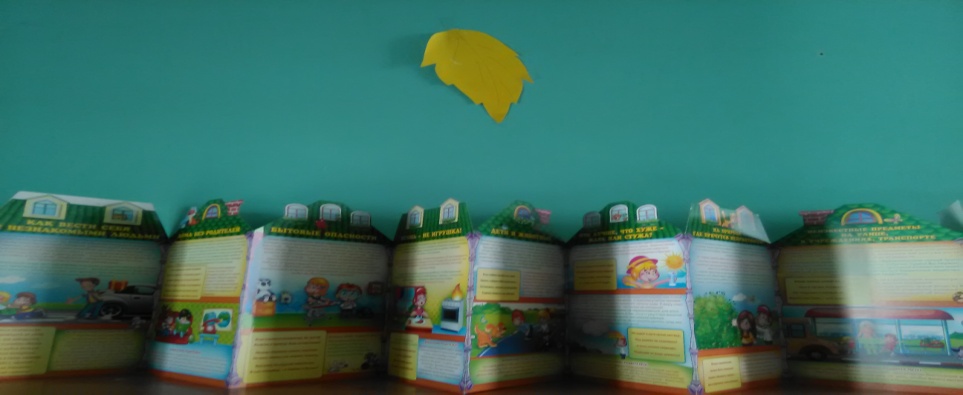 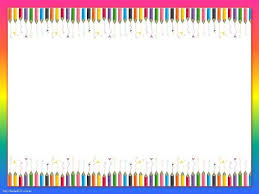 Итоги проекта
Сформированы у детей знания правил дорожного движения
 и навыков безопасного поведения  на дороге, в помещении;
Расширение кругозора (сформированное представление о разных ситуациях как на дороге, так и в быту).-Формирование положительной направленности отношения к себе и к окружающим;-Ощущение удовлетворённости от коллективной деятельности детей.-Сплочение детей.
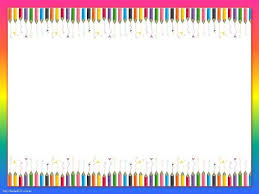 СПАСИБО ЗА ВНИМАНИЕ!!!